Hand  of  God
Providence of God
God is the divine creator of our universe and he has the power to control his creation.
God cannot make a mistake; what he does is right and cannot be otherwise.
God has provided mankind laws to govern and guide his life upon this earth both in the physical and moral worlds.
God Rules In Three Areas:
Physical Creation 
Animal Creation
Moral Creation (Mankind)
(Spiritual)
Providence of God
Mankind is subject to all laws of nature and will suffer consequences upon violation of natural law.  
Blessing is the result of obedience; accidents, suffering, and death are the consequence of disobedience.
Providence of God
God has the power and ability to allow mankind the freedom of choice in his daily life, but also to use man’s choices to accomplish his purpose.
God can directly alter the course of human events, if he wills, in answer to the prayers of his children.
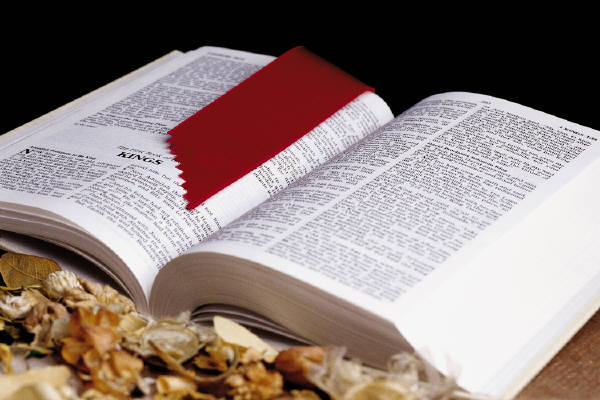 Those who wait on the LORD Shall renew their strength; They shall mount up with wings like eagles, They shall run and not be weary, They shall walk and not faint.                             (Isaiah 40:31 NKJV)
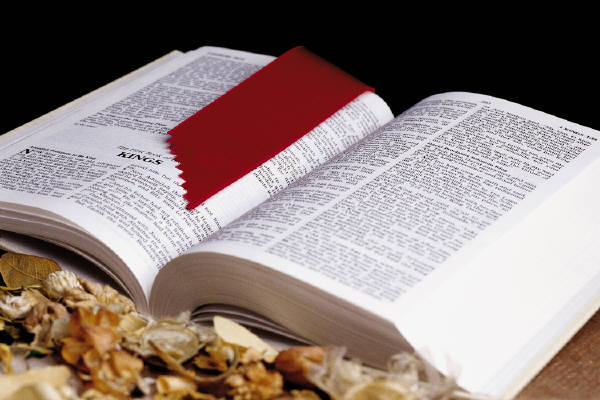 We know that God causes all things to work together for good to those who love God, to those who are called according to His purpose.                           (Romans 8:28 NASB))
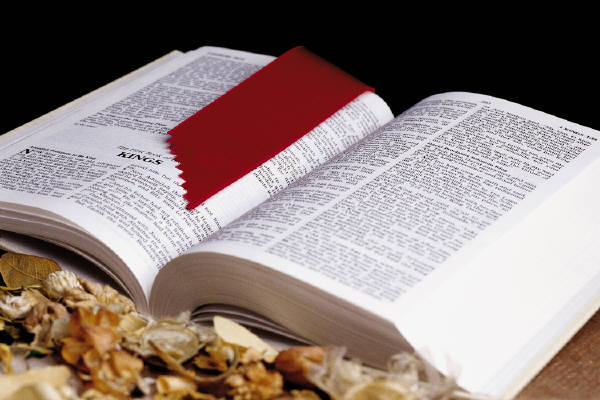 Now to Him who is able to do exceeding abundantly beyond all that we ask or think, according to the power that works within us                (Ephesians 3:20 NASB)
Why Do Bad Things Happen To God People?
Temptation – Trials
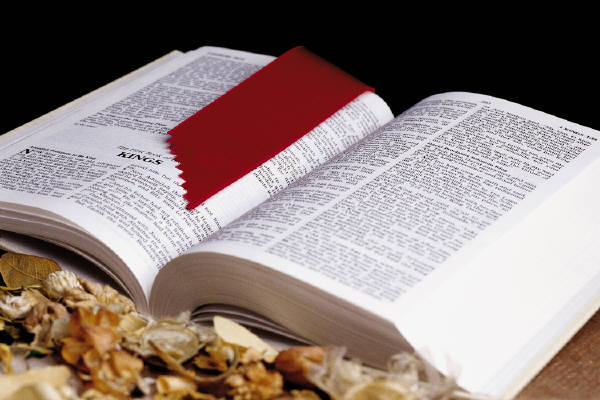 No temptation has overtaken you except such as is common to man; but God is faithful, who will not allow you to be tempted beyond what you are able, but with the temptation will also make the way of escape, that you may be able to bear it.        (1 Corinthians 10:13 NKJV)
God’s Promise
Common Temptation
No Temptation beyond what you are able to bear
Will make the way of escape
You Will Be Able To Bear It
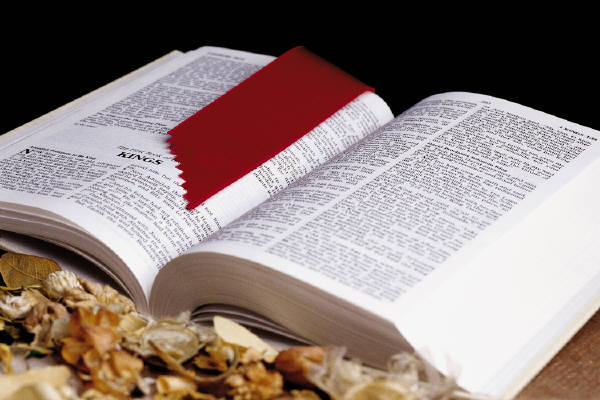 Now Israel loved Joseph more than all his children, because he was the son of his old age. Also he made him a tunic of many colors. But when his brothers saw that their father loved him more than all his brothers, they hated him and could not speak peaceably to him. Now Joseph had a dream, and he told it to his brothers; and they hated him even more. (Genesis 37:3-5 NKJV)
Joseph’s Temptations
At home:
                 Coat of many colors
                   Dreams
 Result:
                Jealousy of Brothers
                Hated Joseph
Joseph
How did Joseph deal with this test?
Trusted in God for help.
Believed that God had a place for him and the first training ground for this place is the home.
The attitude and actions of youth produce the man in later life.
Joseph’s Temptations
Jealousy of Brothers
 Sold into Slavery
    Providence: Flocks
                         Pit
                         Midianites 
                         Potiphar
Joseph’s Temptation
Become sour on the World
Why do I try to do right?
 Become sullen and bitter
Why did God let this         happen to me?
 Humiliation - Slave
Joseph
Never lost his faith in God
 Trusted in God to help him
 Believed that though people change, God does not change
 Believed his enemies could bring him to his goal, provided that he would be what God wanted him to be
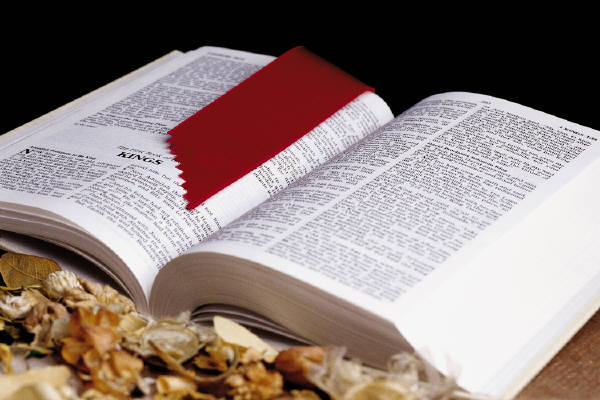 The LORD was with Joseph, and he was a successful man; and he was in the house of his master the Egyptian. And his master saw that the LORD was with him and that the LORD made all he did to prosper in his hand. (Genesis 39:2-3 NKJV)
Joseph
Accepted his situation and adjusted to it.
 There was nothing he could do about his circumstances, but he could control his attitude – Slave
 One who honors God, will be blessed by God
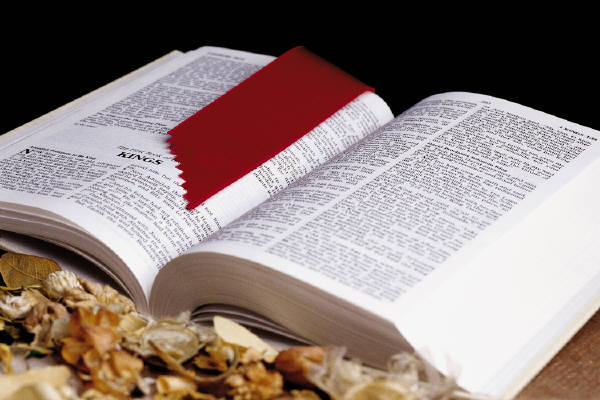 So Joseph found favor in his sight, and served him. Then he made him overseer of his house, and all that he had he put under his authority. So it was, from the time that he had made him overseer of his house and all that he had, that the LORD blessed the Egyptian's house for Joseph's sake; and the blessing of the LORD was on all that he had in the house and in the field. Thus he left all that he had in Joseph's hand, and he did not know what he had except for the bread which he ate. Now Joseph was handsome in form and appearance. (Genesis 39:4-6)
Joseph’s Temptations
Jealousy of Brothers
 Sold into Slavery
 Prosperity in Egypt
Joseph’s Temptations
Jealousy of Brothers
 Sold into Slavery
 Prosperity in Egypt
 Sexual Temptation
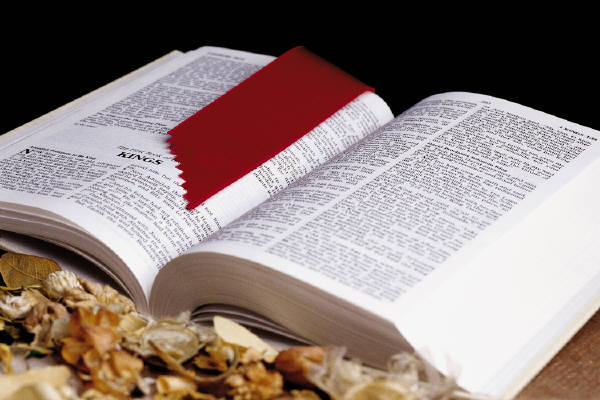 He refused and said to his master's wife, "Look, my master does not know what is with me in the house, and he has committed all that he has to my hand. "There is no one greater in this house than I, nor has he kept back anything from me but you, because you are his wife. How then can I do this great wickedness, and sin against God?"                                      (Genesis 39:8-9 NKJV)
Joseph
Sinfulness of Proposal:
 1) Sin against Potiphar
 2) Sin against Potiphar’s wife
 3) Sin against himself –guilt
 4) Sin against God
He Fled!!!!
Joseph’s Temptations
Jealousy of Brothers
 Sold into Slavery
 Prosperity in Egypt
 Sexual Temptation
 Unjust Punishment - Prison
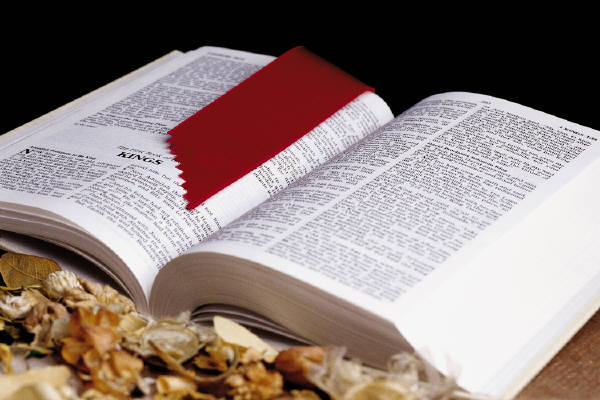 The LORD was with Joseph and showed him mercy, and He gave him favor in the sight of the keeper of the prison. And the keeper of the prison committed to Joseph's hand all the prisoners who were in the prison; whatever they did there, it was his doing. The keeper of the prison did not look into anything that was under Joseph's authority, because the LORD was with him; and whatever he did, the LORD made it prosper. (Genesis 39:21-23 NKJV)
Joseph’s Temptations
Jealousy of Brothers
 Sold into Slavery
 Prosperity in Egypt
 Sexual Temptation
 Unjust Punishment – Prison
 Unappreciated - Forgotten
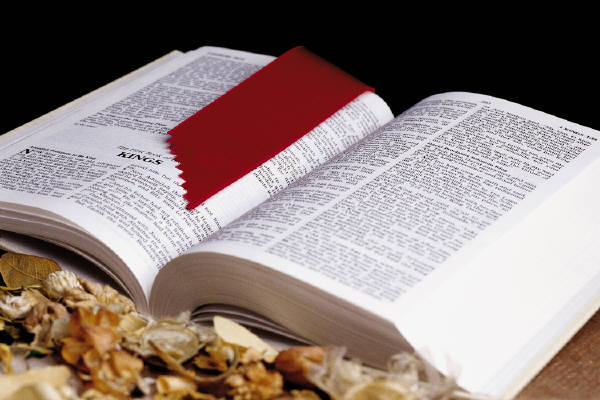 But remember me when it is well with you, and please show kindness to me; make mention of me to Pharaoh, and get me out of this house.  For indeed I was stolen away from the land of the Hebrews; and also I have done nothing here that they should put me into the dungeon. (Genesis 40:14-15 NKJV)
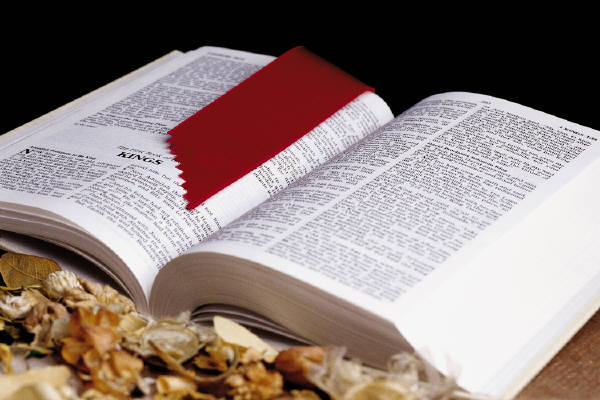 Then it came to pass, at the end of two full years, that Pharaoh had a dream                            Then the chief butler spoke to Pharaoh, saying:                         “I remember my faults this day.”           (Genesis 41:1, 9 NKJV)
Joseph’s Temptations
Jealousy of Brothers
 Sold into Slavery
 Prosperity in Egypt
 Sexual Temptation
 Unjust Punishment – Prison
 Unappreciated – Forgotten
 Revenge
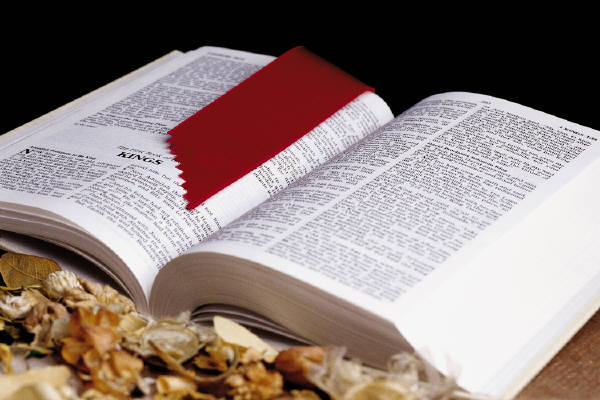 God sent me before you to preserve a posterity for you in the earth, and to save your lives by a great deliverance. So now  it was not you who sent me here, but God; and He has made me a father to Pharaoh, and  lord of all his house, and a ruler throughout all the land of Egypt. (Genesis 45:7-8 NKJV)
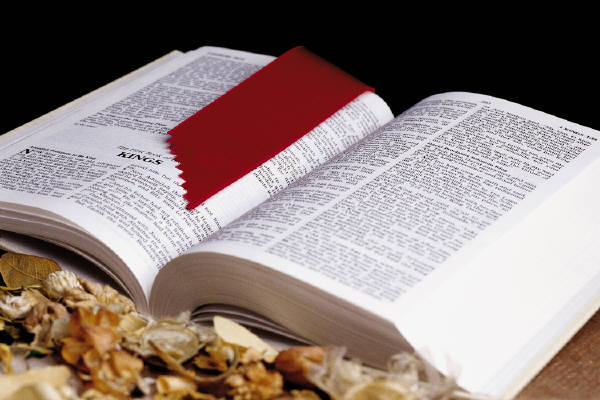 Joseph said to them, "Do not be afraid, for am I in the place of God? "But as for you, you meant evil against me; but God meant it for good, in order to bring it about as it is this day, to save many people alive. "Now therefore, do not be afraid; I will provide for you and your little ones." And he comforted them and spoke kindly to them. (Genesis 50:19-21 NKJV)
Lessons:
Trust in God
 Obey God’s Will
 Don’t judge God on what happens in one day 
 Be Patient
 Accept your situation and make the best of it.